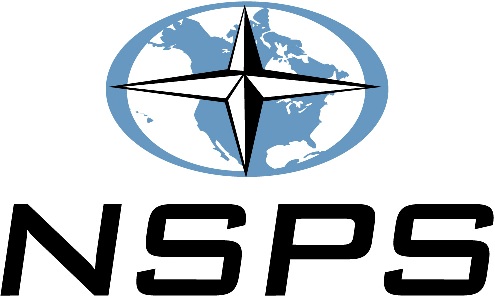 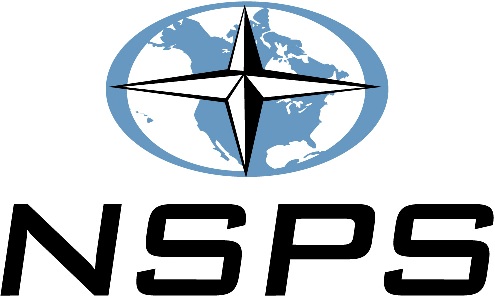 Survey Technician Certification Program
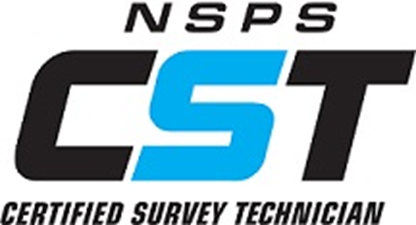 Revised August 21, 2023
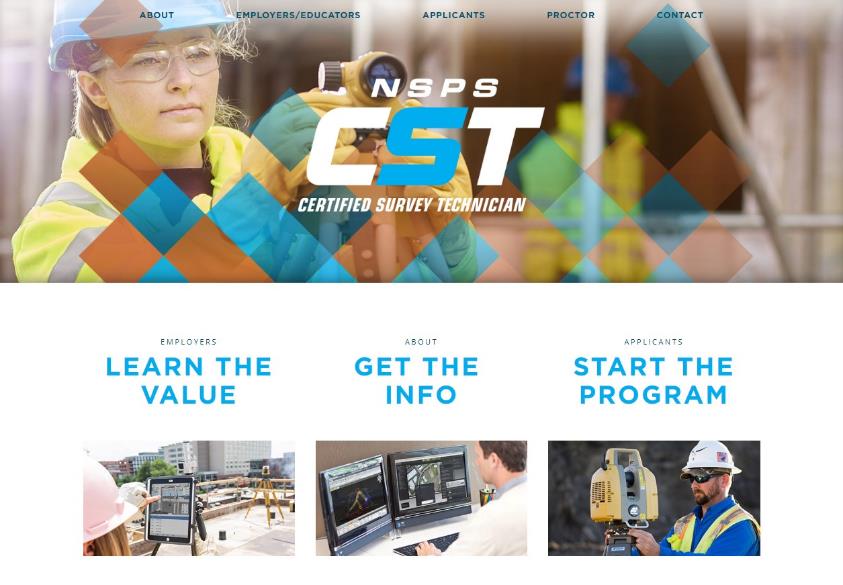 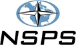 The Certified Survey Technician program (CST) is a comprehensive national certification program for survey technicians and is sponsored by the National Society of Professional Surveyors.
Survey Technician Certification Program
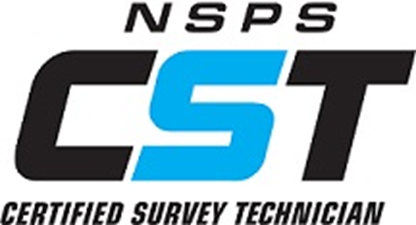 WHAT IS THE CST PROGRAM?
Four levels of certification are offered in two primary tracks – field and office. Certification is by examination, which must be monitored by an approved Proctor.
Survey Technician Certification Program
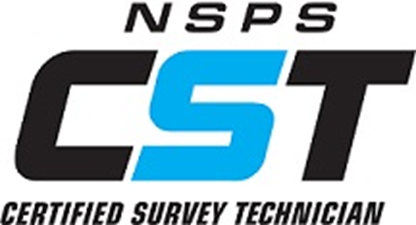 WHAT IS THE CST PROGRAM?
The Certified Survey Technician Board administers the program, which is intended to gauge technical capabilities and general knowledge of workplace safety and procedures.
Survey Technician Certification Program
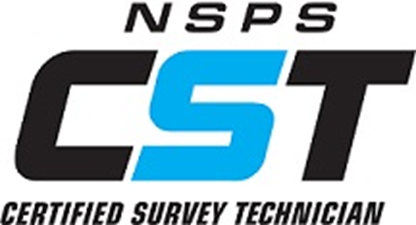 CST BOARD MISSION:
To promote and recognize the importance of technicians to the surveying and mapping profession.

To encourage and support the development of competent technicians.
Survey Technician Certification Program
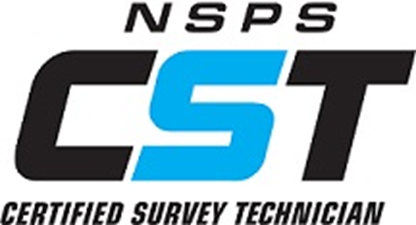 CST PROGRAM GOALS:
Recognize the important contribution that technicians provide to the surveying and mapping profession.

Provide credentials to technicians for career advancement.
Identify those technicians who have achieved specific technical competencies.

Provide employers with a way to evaluate applicants and an opportunity to promote the quality of their technical staff.
Survey Technician Certification Program
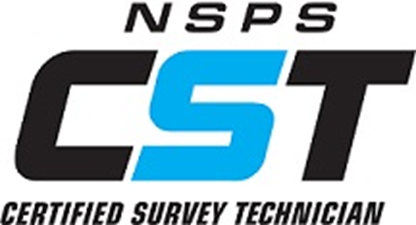 CST TRACK CHART
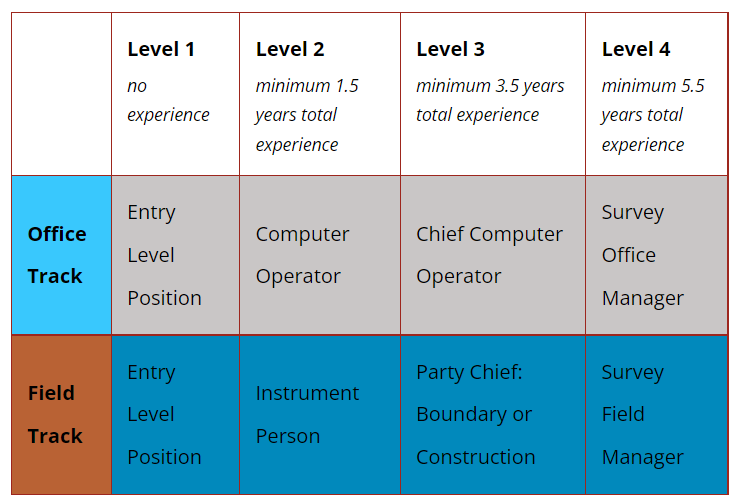 Survey Technician Certification Program
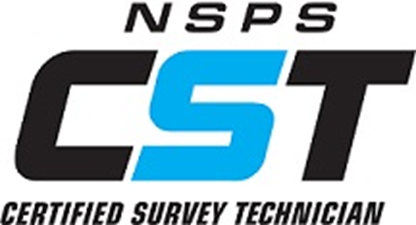 CST TRACK CHART
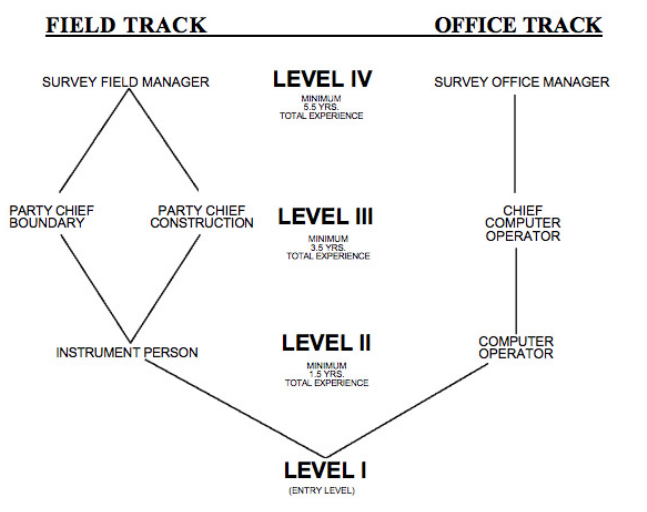 Survey Technician Certification Program
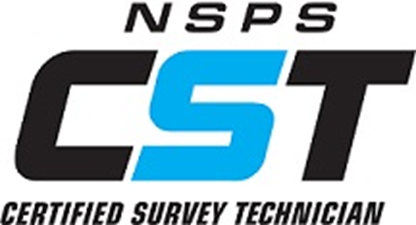 CST STUDY GUIDES
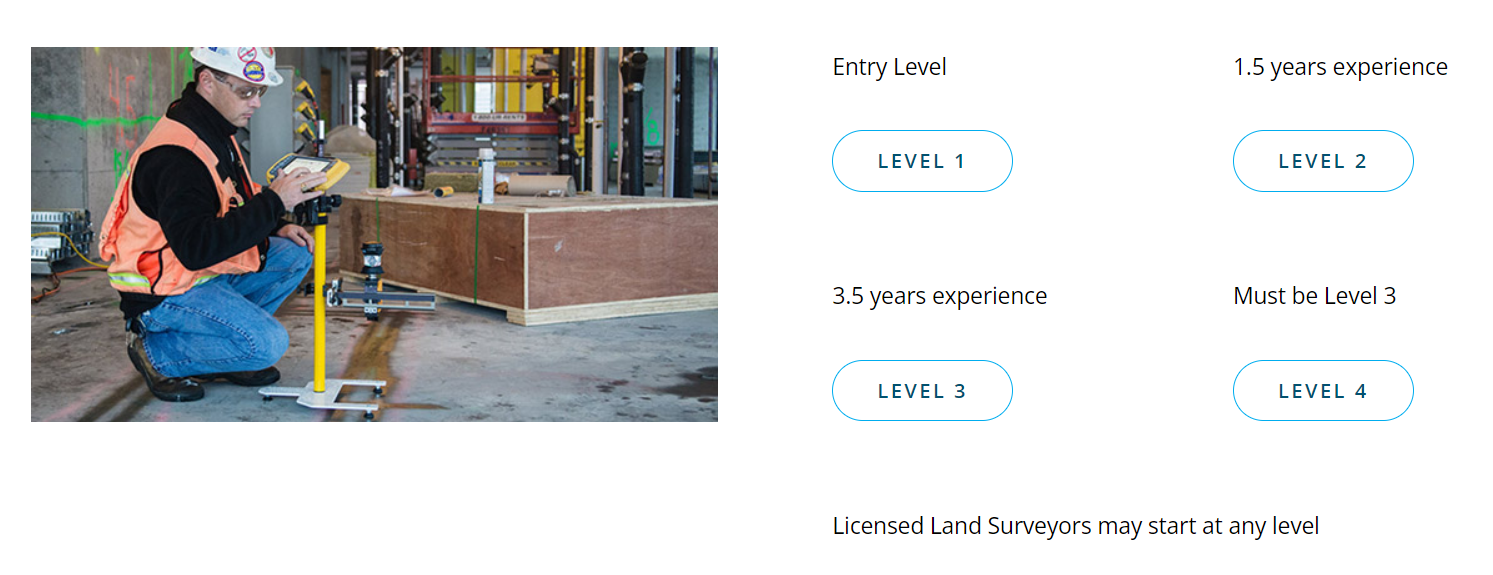 Survey Technician Certification Program
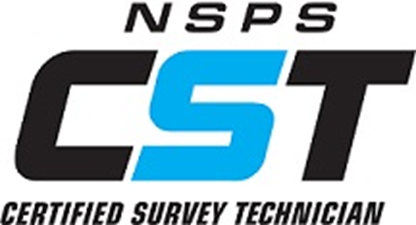 Cst – BY THE NUMBERS
Approximately 950 CST exams are administered yearly

There are over 2400 active CST’s
Survey Technician Certification Program
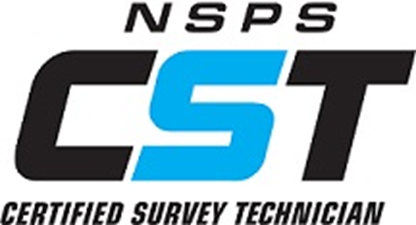 Cst – CERTIFICATION
Gives important and needed recognition to survey technicians;  those who we trust with our license, our reputation and our daily well being and peace of mind.
Survey Technician Certification Program
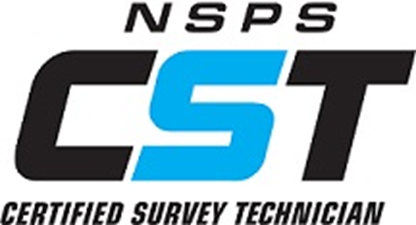 Cst – Legal Aspects
Certification does not license individuals to practice surveying.  Professional surveying licensing is regulated by individual state boards of registration.

This certification program is sponsored by NSPS and should not be confused with any other certification program.
Survey Technician Certification Program
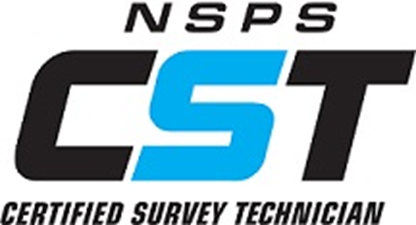 SEALS AND STAMPS
No official seal or stamp for the CST Program
No legal standing
Appropriate recognition:
Signature
CST level
CST certificate number
Ex.  Susan S. Smith, CST Computer II (0588-1234)
Any improper use will result in revocation of certification and inability to continue in the CST Program
Survey Technician Certification Program
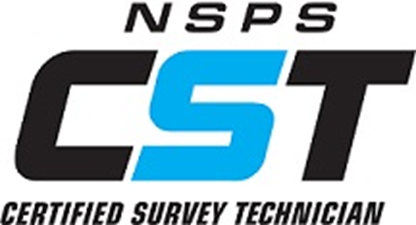 USES OF THE CST PROGRAM
Registered state apprenticeship program in our area of the profession by private industry or state society.

Validation/Assessment Exam by educational programs.

Working with Military Credentialing Agencies to establish Memoranda of Agreements. Allows members of the military to prepare for civilian certifications prior to leaving the service.
Survey Technician Certification Program
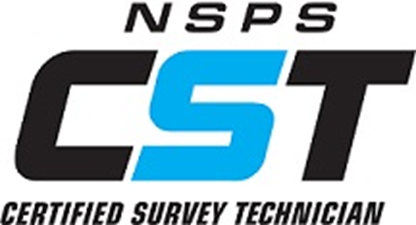 CST PROGRAM USERS - PUBLIC
Virginia State Board of Registration - FS exam
Maryland Society of Surveyors
Washington DC Metropolitan Area Transit Authority
City of Orlando, FL
City of Virginia Beach, VA
Arizona and Minnesota DOTs
Florida Surveying And Mapping Society, Tallahassee, FL
Michigan Society of Professional Surveyors - Survey Technician Council
Texas Society of Professional Surveyors
Department of Public Works, Las Vegas, NV
New Hampshire Land Surveyors Association 
District of Columbia Association of Land Surveyors 
North Carolina Society of Surveyors
Survey Technician Certification Program
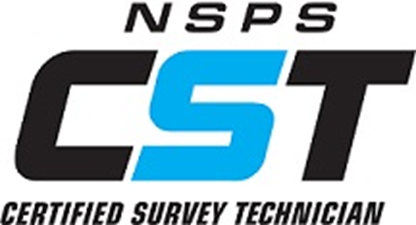 CST PROGRAM USERS - PRIVATE
MSA Consulting - Rancho Mirage, CA
McKim & Creed - Wilmington, NC
Westwood Professional Services - MN
Mid State Technical College - Wisconsin Rapids, WI
E & A Consulting - Omaha, NE
Southeastern Surveying & Mapping - Tallahassee, FL
Jones Carter - Katy, TX
Delta Land Surveying - Lubbock, TX
Vincennes University - Vincennes, IN
FR Aleman - Miami, FL
Control Point Associates - Warren, NJ
C.H. Fenstermaker - Lafayette, LA
Charles P. Johnson & Associates, Inc. - Silver Spring, MD
CEC - Pittsburgh, PA
University of Akron - Akron, OH
Survey Technician Certification Program
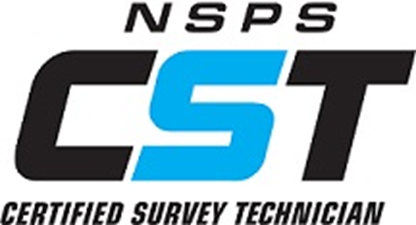 Technician benefits:
Recognition by Peers and Employers 
Personal Pride - Achieving Certification
Pay – CST’s make about 10% more
Better qualified peers makes your job easier 
Career and Employment opportunities improve - “CST Preferred” and  “CST Required”
Prepares you for other professional exams
CST Program compliments training 
Skills will improve – making advancement possible
Certification improves image of survey technicians within the profession
Survey Technician Certification Program
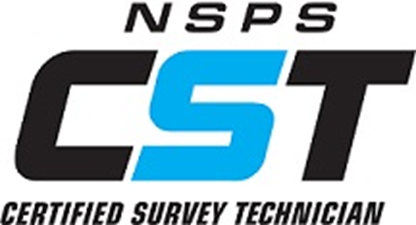 employer benefits:
Sets a standard for your technical staff
Can be used as a hiring requirement
Can be used as a marketing tool - incorporated in your QA/QC Program
Can be used as a career ladder which creates a promotional tool within your firm or agency 
Can be used in conjunction with training
Raises the bar and creates healthy competition
Better qualified staff – more production - more profit – you can pay your staff more – you can attract better staff – your job becomes easier
Better qualified staff – less mistakes – reputation improves – more business
Survey Technician Certification Program
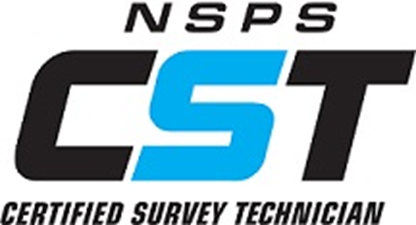 Consumer and public benefits:
Can be used as a contract requirement for Design Build and construction contracts.

Can be used as a pre-qualification requirement in A/E procurement (Brook’s Act).

Can be used as a contract requirement for professional survey services contracts.

Improves confidence in services procured
Survey Technician Certification Program
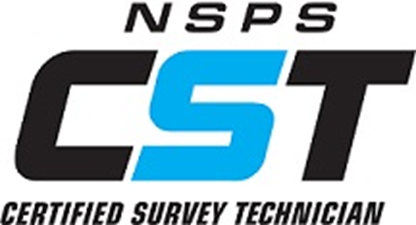 Exam formats & rules
All exams open book tests. 
Bound books.  No loose notes.
Level I, II and III are multiple choice exams.
Level IV is take home, open book, essay exam, similar to a college level term paper.
Exam formats:  On-line or paper
No personal computers, laptops or  keyboard style hand-held computers are allowed at the exams site.
Data collectors are not allowed. 
See Calculator policy in Program Book.
Survey Technician Certification Program
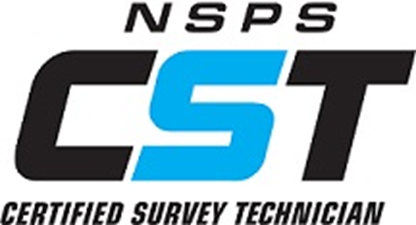 Exam notes and recommendations
The exam is a challenging timed test. You must be prepared to move purposefully through four hours of testing.
Study, review, and practice in the Work Element areas is important to prepare you for the questions and to be successful.
These tests require a fair amount of computations.
Study, Study, Study
Research the Work Elements
Practice taking the sample exams and solve as many survey questions as you can
Get into testing shape
See “Setting up a CST Training Program” Power Point for more information
Survey Technician Certification Program
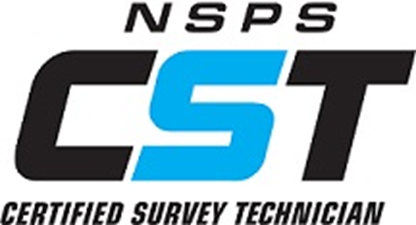 Level I exam
Entry level exam
No minimum experience required
The Level I exam has 200 questions
Four hours allowed for the completion of the exam
Exam budget 1.2 minutes per question or 50 questions per hour
Survey Technician Certification Program
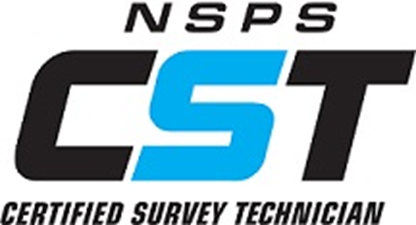 Level I exam
Work Elements					Questions
								per Examination

1)  Survey Types and History				15
2)  Field Equipment & Operations			75
3)  Survey Control							  6
4)  Survey Computations		 			50
5) Office Operations, Plan Reading and    	Preparation 			 				34
6)  First Aid and Safety		 				20

TOTAL QUESTIONS	         		   			200
Survey Technician Certification Program
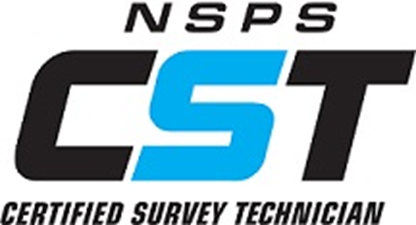 Level II exam
3000 hours, or 1.5 years of surveying experience required (up to 750 hours can be education = 1 year full-time with a minimum of 12 credit hours per term -  24 credit hours)
130 questions - multiple choice
Four hours allowed for the completion of the exam
Field Track Examination
Office Track Examination
Exam budget 1.85 minutes per question or 32.5 questions per hour
Survey Technician Certification Program
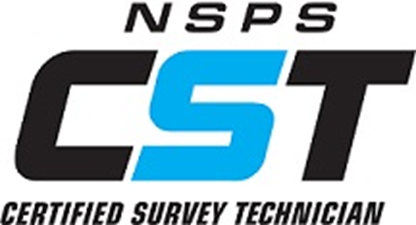 Level II exam
Questions per Examination
	Work Elements						Field		Office		
1)    Survey Types and History			    7			   10
2)    Field Equipment & Operations	 	  56			   25	
3)    Survey Control				 		    7		            7
4)    Survey Computation				  30			   40
5)    Office Operations, Plan Reading 	and Preparation					  10			   31
6)    First Aid and Safety				  10			   10
7)    Principles of the Profession 		  10			     7				        
	Total Questions						130    		 130
Survey Technician Certification Program
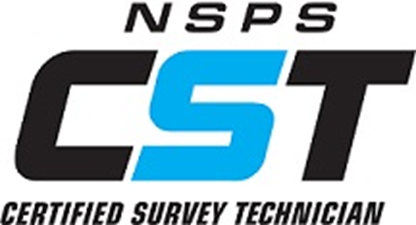 Level III exam
7000 hours, or 3.5 years total of surveying experience required
Field Track: 3000 hours (1.5 years) Level II experience plus 4000 hours (2.0 years) as a party chief required
Office Track: 3000 hours (1.5 years) Level II experience plus 4000 hours (2.0 years) as a chief computer operator required
(Up to 1750 hours can be education = 2.33 years, full-time with a minimum of 12 credit hours per term – 56 credit hours)
The Level III exam has 110 questions
Four hours allowed for the completion of the exam
Exam budget 2.18 minutes per question or 27.5 questions per hour
Survey Technician Certification Program
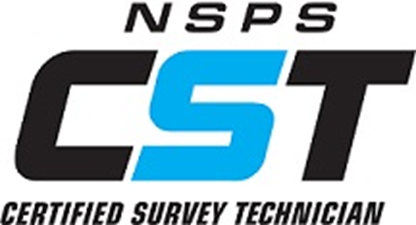 Level III exam
Questions per Examination       	Field			Field			Office
	Work Elements				Boundary		Construction		Comp Oper
1)	Survey Types and History 			 5				  5			 	  5
2)	Field Equipment & Operations		38				49			        20
3)	Survey Control					  5				  5				  5
4)	Survey Computations		 		16				16				16
  Office Operations, Plan Reading 	11				11				40  and Preparation
6)    First Aid and Safety				  8				  8				  8
7)    Boundary Surveys				15				  4				  4
8)	Principles of the Profession		  5				  5				  5
9)	Supervisory Skills				  7 				  7				  7
		
		TOTAL QUESTIONS         	       110				110                 		110
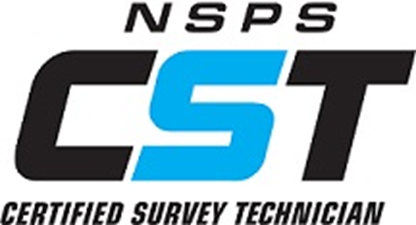 Survey Technician Certification Program
Level IV exam
Must hold a Level III certification to take the Level IV exam
11,000 hours, or 5.5 years total of surveying experience required.
Field Track: 7000 hours (3.5 years) Level II & III experience plus 4000 hours (2.0 years) as a party chief required.
Office Track: 7000 hours (3.5 years) Level II & III experience plus 4000 hours (2.0 years) as a chief computer operator required.
(Up to 2750 hours can be education = 3.66 years, full-time with a minimum of 12 credit hours per term – 88 credit hours)
Survey Technician Certification Program
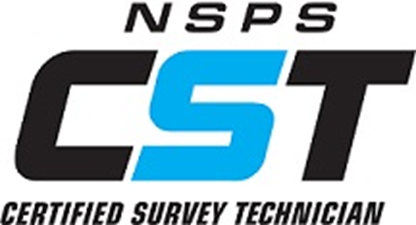 Level IV exam
One Question

A Formal Technical Report

Two months to complete and return

Typed, complete with research and supporting documentation

Affidavit that the exam was completed by examinee
Survey Technician Certification Program
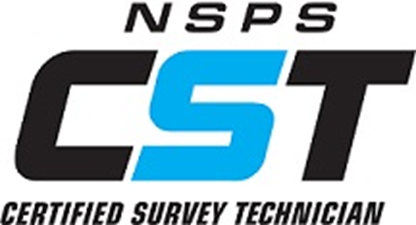 Testing Locations/Dates
Currently tests are offered via special test sites across the country and online at arranged test sites with approved Proctors. 
Tests are given four times a year in quarterly cycles.
It is also possible for college programs and professional organizations to arrange for special testing centers for groups. Special discounts apply to groups of 10 or more.

Visit www.cstnsps.com for current online testing schedule.
Survey Technician Certification Program
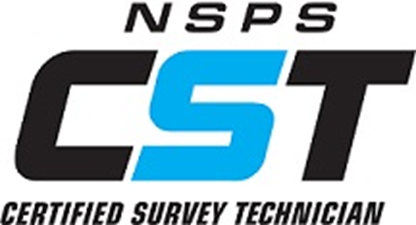 Examination and renewal fees
All Test Levels					Examination Fee
Student/Military					$120.00
Individual							$180.00

Annual Certification Renewal Fee - $40.00
Required for advancement in the CST Program
After three years of non-renewal, you MUST re-test to become certified again

Prices subject to change. 
Check www.cstnsps.com for updates
Survey Technician Certification Program
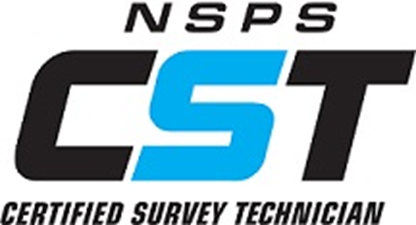 Examination results
Graded in Four Cycles
							Test Results
Cycle 1 (J F M)		end of May
Cycle 2 (A M J)		end of August
Cycle 3 (J A S)	 	end of October
Cycle 4 (O N D)		end of February

Online results are given immediately at the completion of the exam
Normal passing score   70%

After failure three times, proof of appropriate continuing education required prior to fourth attempt

Or you can step down one level and re-test
Survey Technician Certification Program
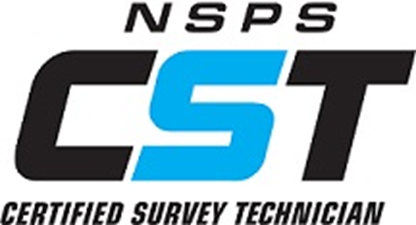 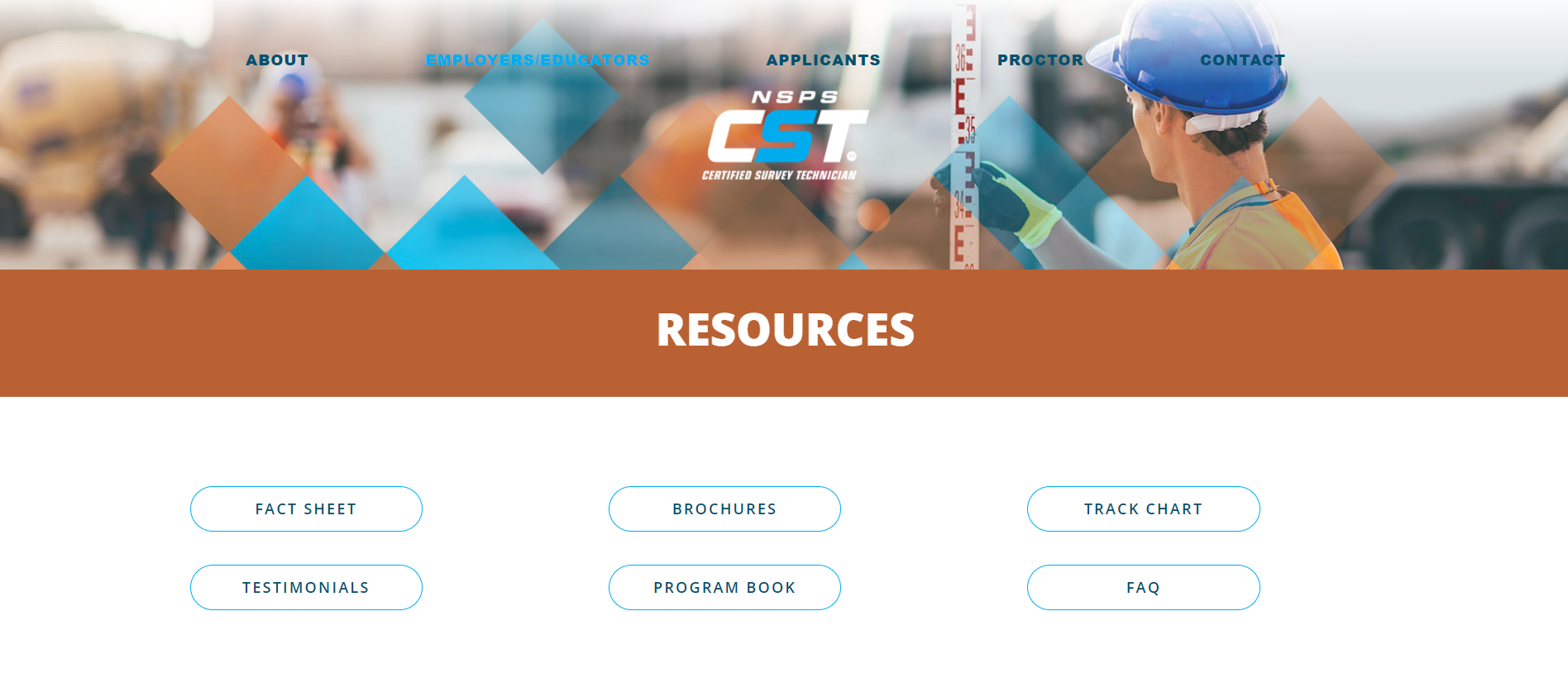 Survey Technician Certification Program
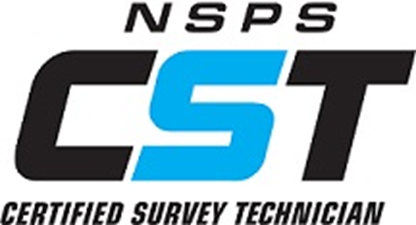 For more information:
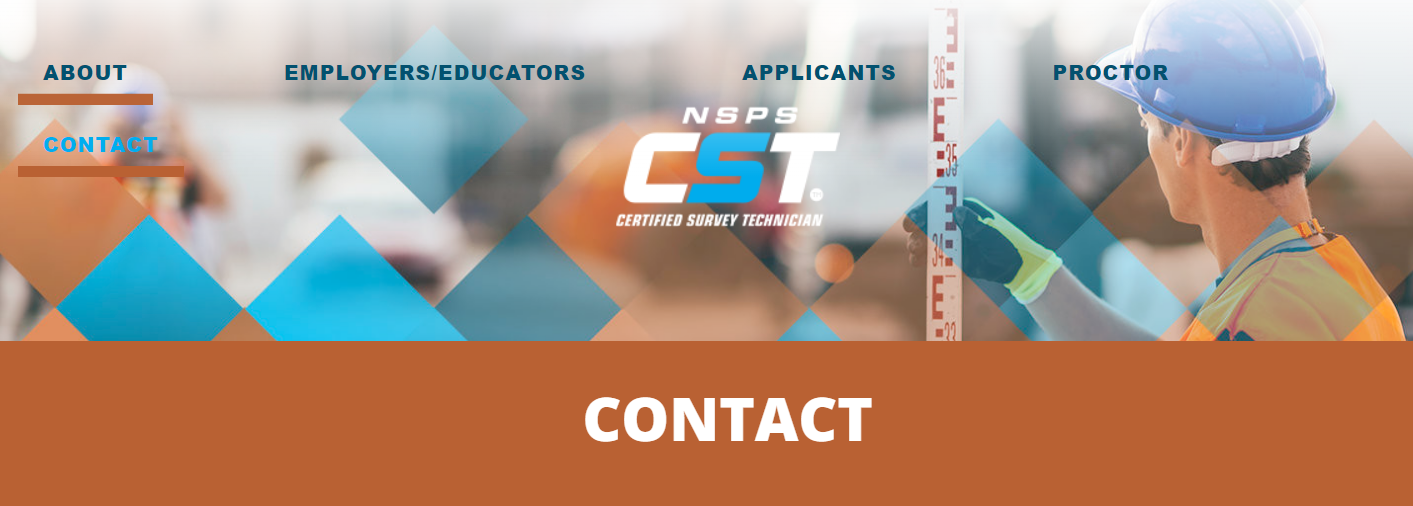 21 Byte Court Suite H, Frederick, MD 21702 Phone: 240-439-4615• Fax: 240-439-4952 cstinformation@nsps.us.com
cstnsps.com/contact
Survey Technician Certification Program
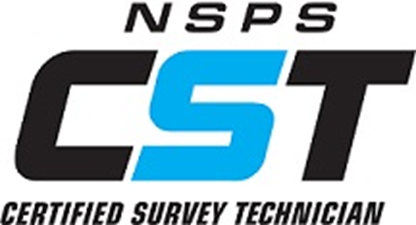